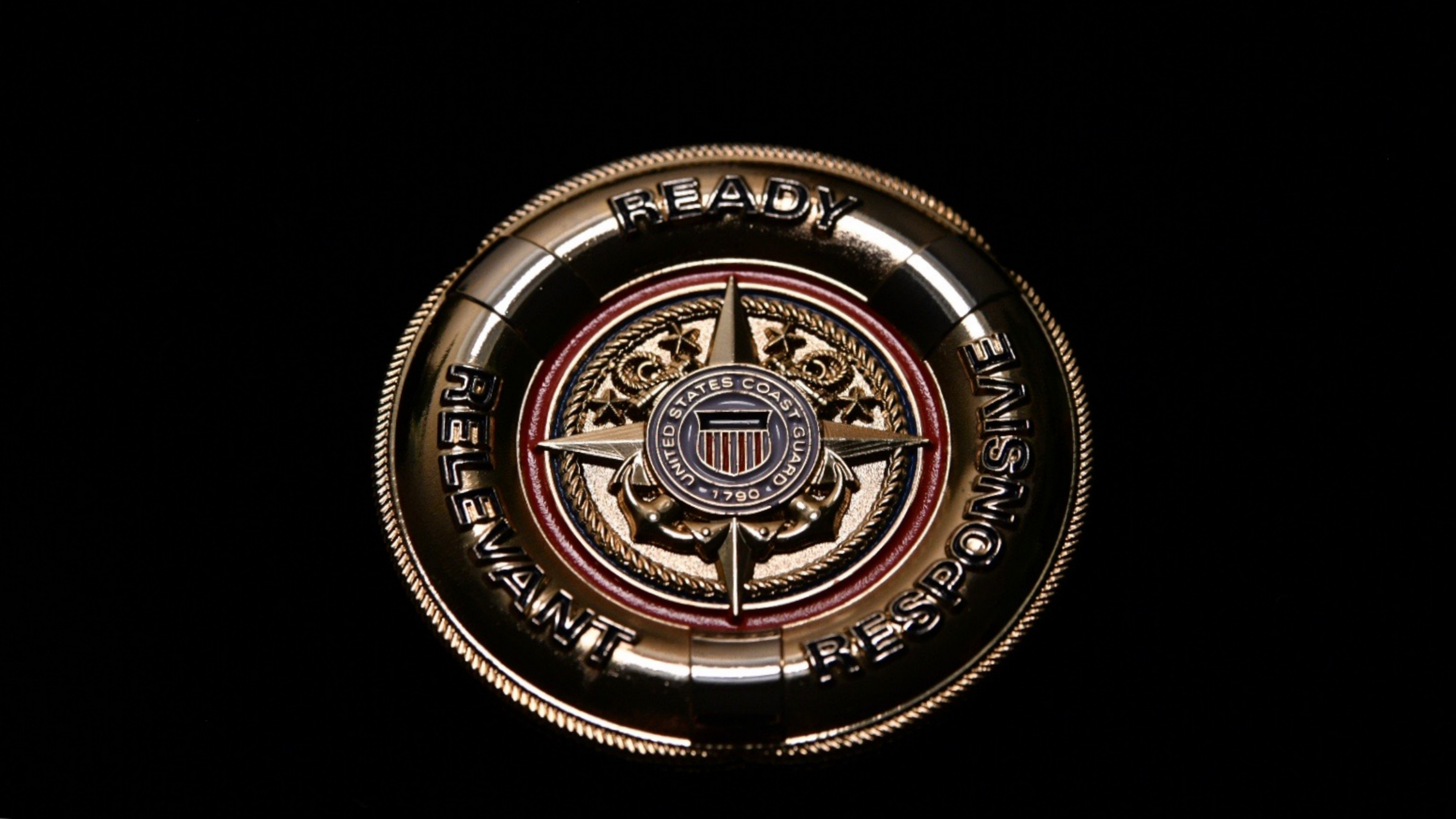 USCG National Retiree Council
September 2021
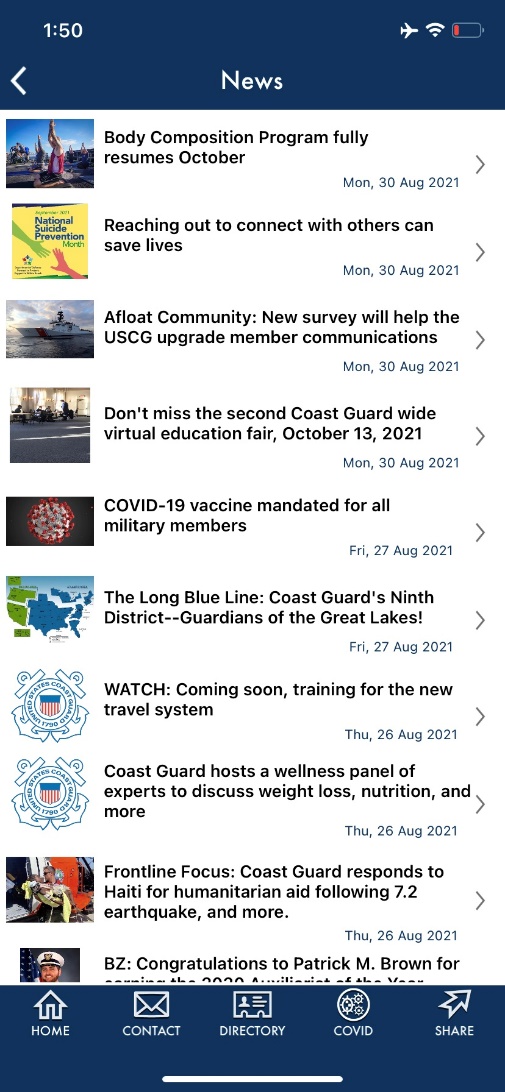 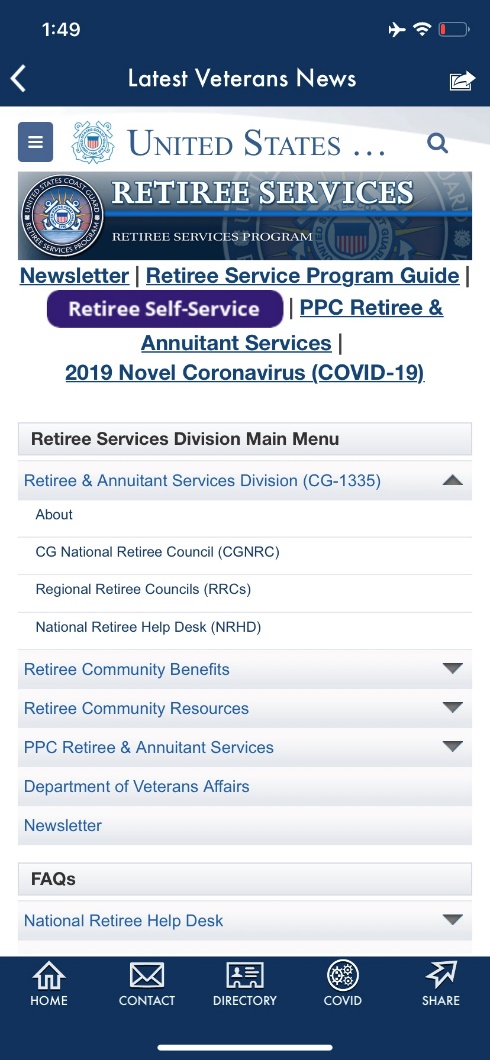 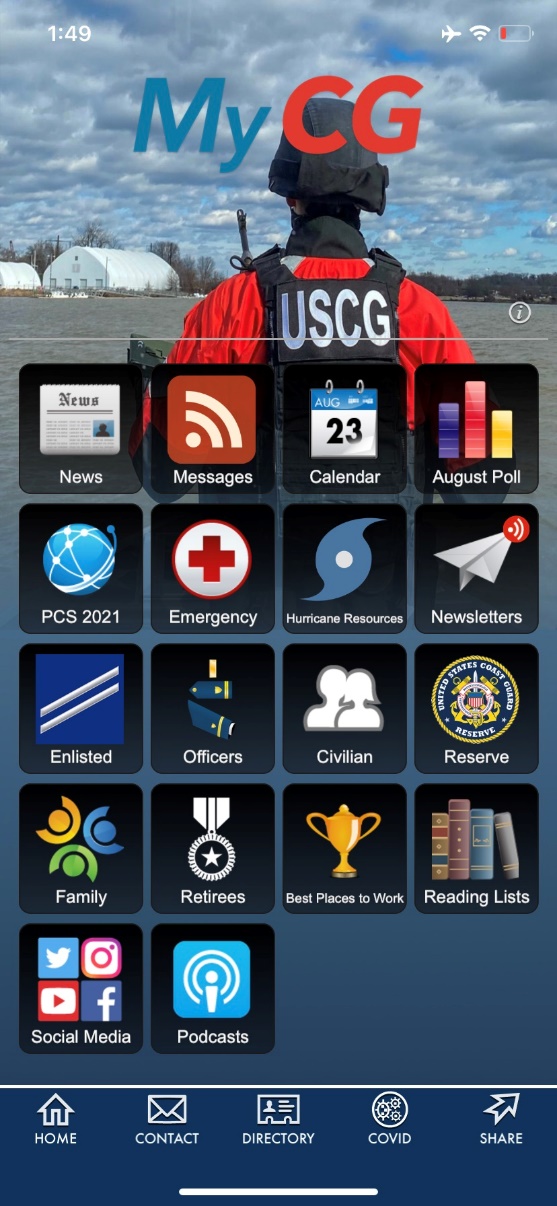 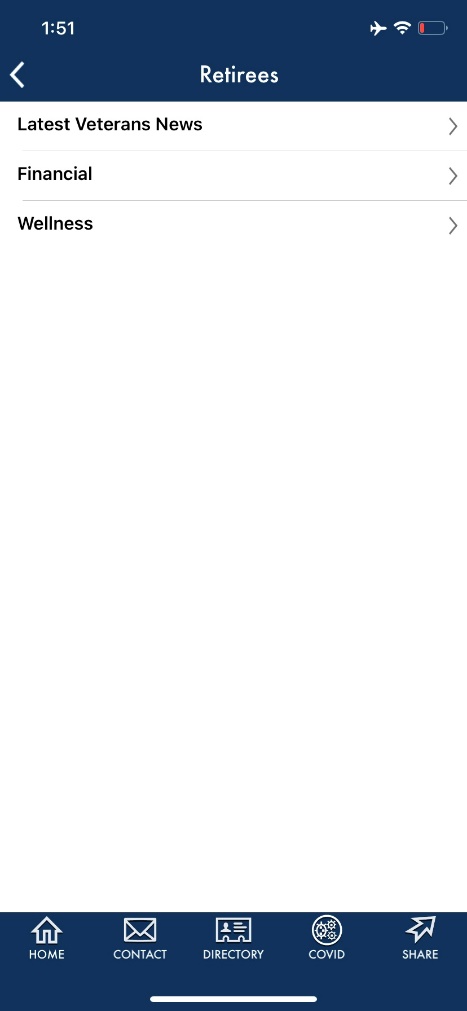 MyCG
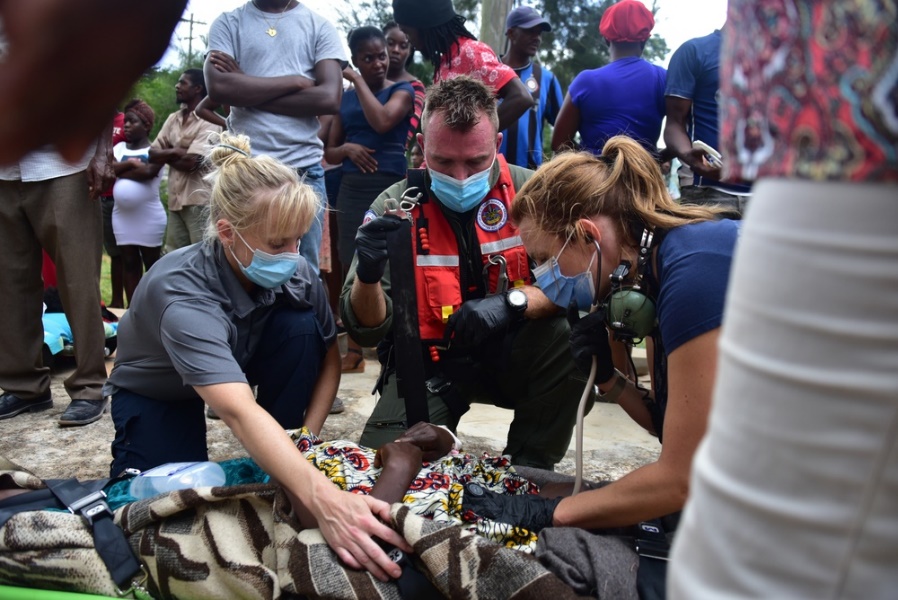 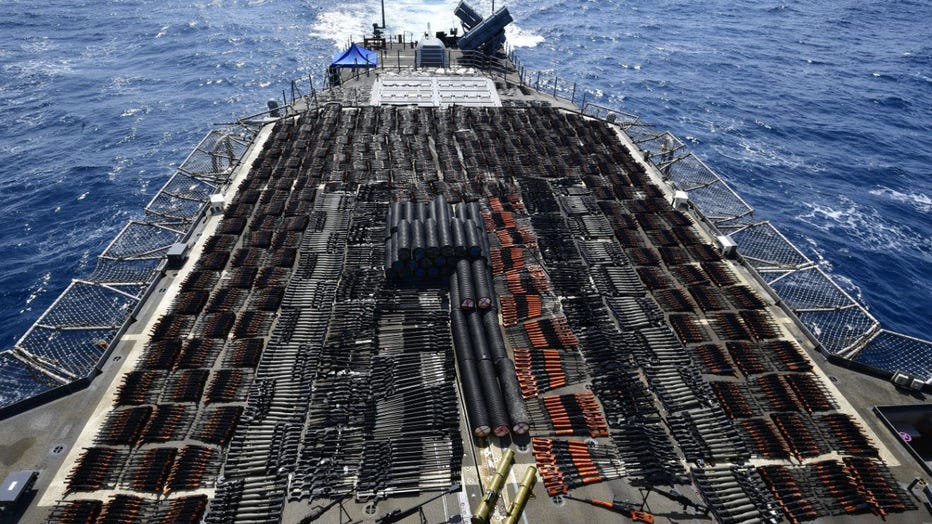 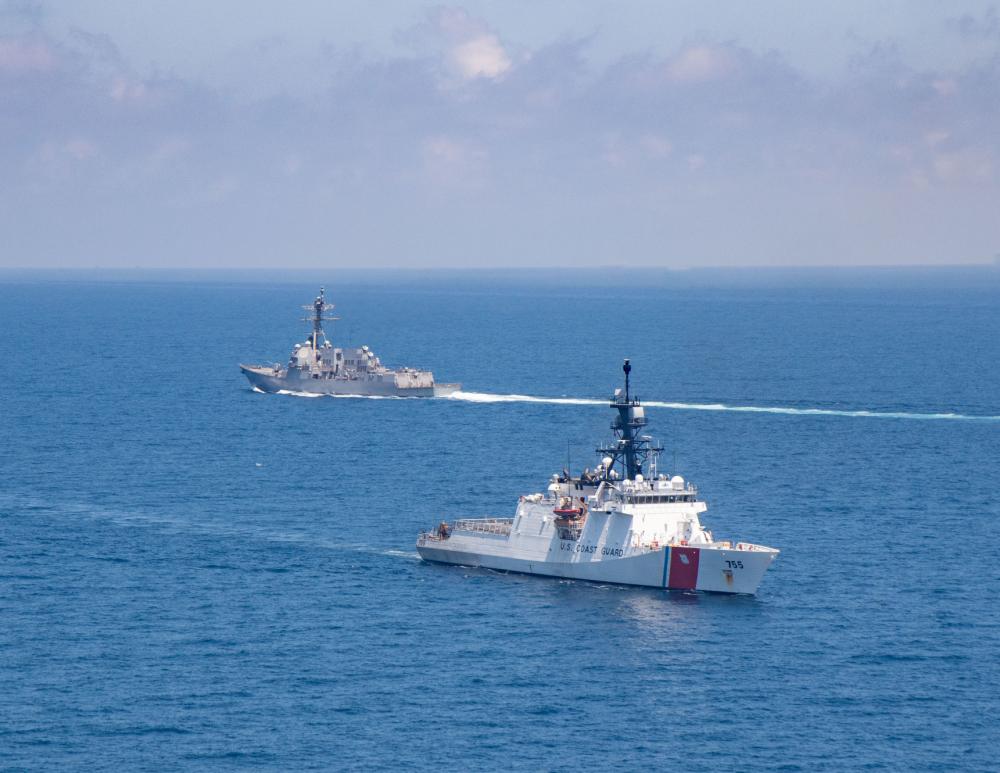 Coast Guard AIT work in 5th Fleet	        USCGC MUNRO with USS Kidd in Taiwan Strait                 Coast Guard First Responders in Haiti
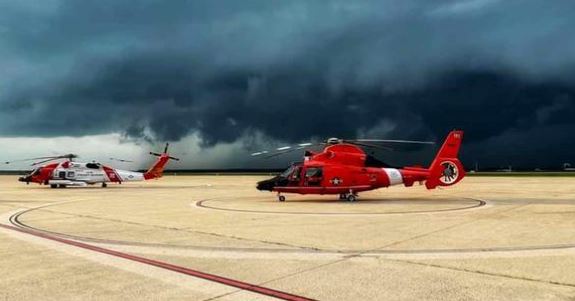 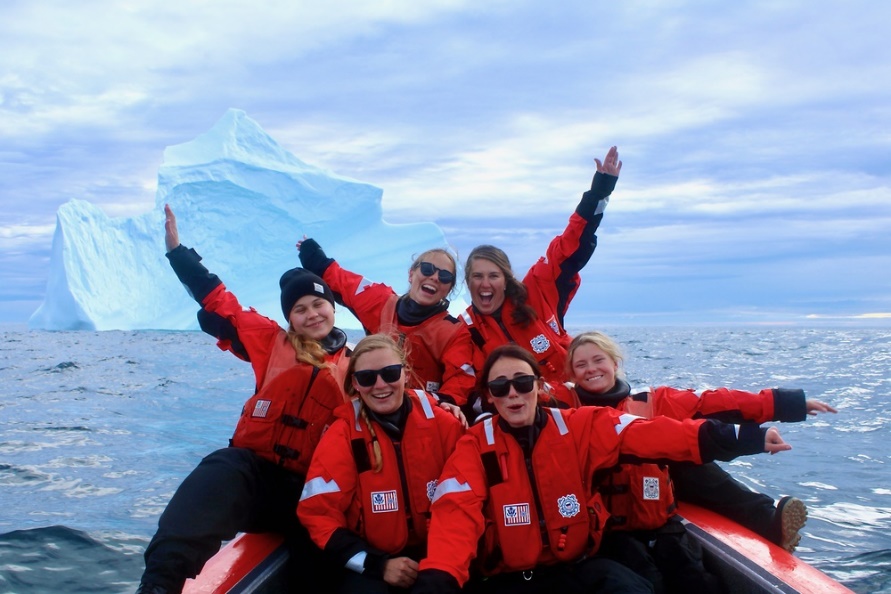 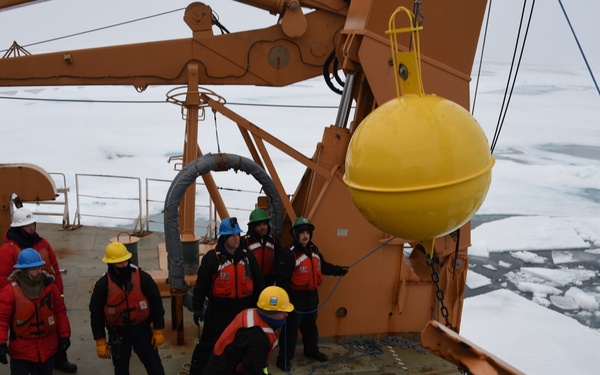 USCGC HEALY Deployment	              USCGC RICHARD SNYDER in Labrador Sea                           District 8 responds to Hurricane Ida
FEBRUARY 2019